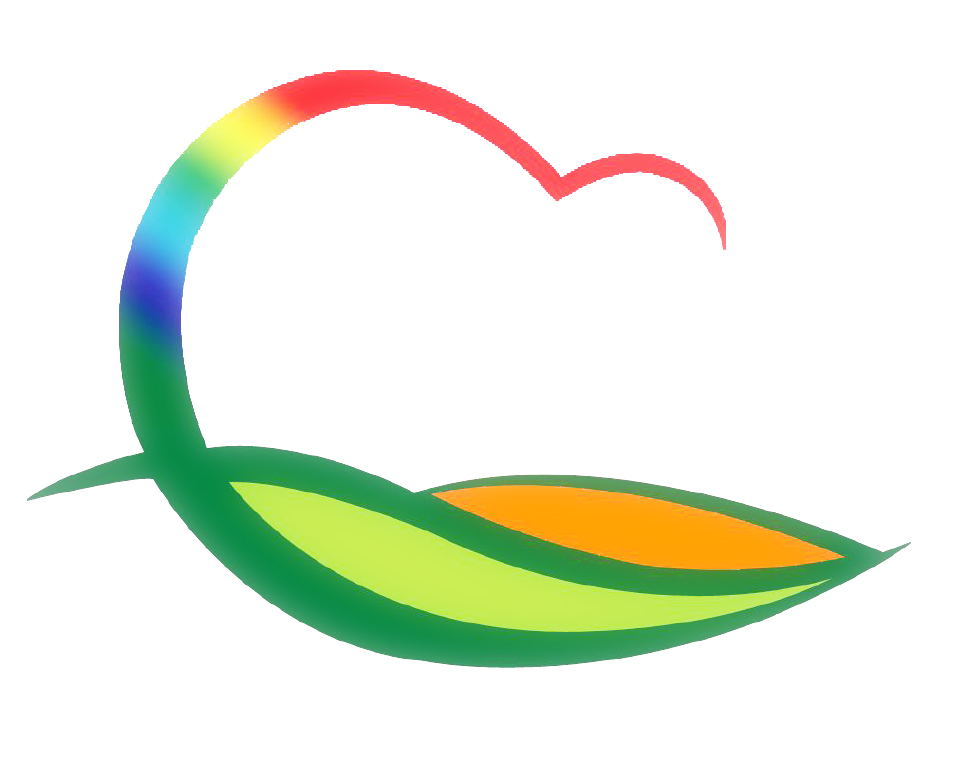 자 치 행 정 과
[Speaker Notes: 먼저, 지금의 옥천입니다.]
10-1. 제6회 지방선거 관련 교육
읍·면위원, 간사·서기 교육(1차)
    - 일시/장소/인원 : 4. 8.(화) 14:00/ 대회의실/ 22명
사전투표관리관 및 사전투표사무원 교육
    - 일시/장소/인원 : 4. 11.(금) 14:00/ 소회의실/ 33명
투표관리관 교육(1차)
    - 일시/장소/인원 : 4. 29.(화) 14:00/ 대회의실/ 19명
10-2. 제6회 전국동시지방선거 사전투표 모의시험 (3차)
기      간 : 4. 16.(수) ~ 4. 17.(목)
장      소 : 사전투표소(읍·면사무소 회의실)
내      용 : 모의 사전투표소 운영
10-3. 원문정보공개에 따른 소급 공개문서 정비
기      간 : 4. 8.(화)까지
내      용
   - 공개로 분류된 전자문서 중 개인정보 포함된 문서
방      법 : 부분공개로 재분류
10-4. 2014년 군청 비정규직 단체 협약체결 및 임금교섭
일      자 : 4월중
교섭단체 : 공공비정규직노동조합
주요내용
   - 군청 비정규직근로자의 단체협약 변경 및 임금인상 검토
 ※ 예비교섭 (2014. 3. 5.) 실시
10-5. 충청북도 주민자치위원 역량강화 워크숍
기      간 : 4. 2. ~ 4. 3. (1박2일 )
장      소 : 충주 수안보파크
인      원 : 20명(김효식 위원장 외 19명)
내      용 : 주민자치위원 역량강화 및 위원간 교류·화합
10-6. 적십자 봉사회 결성식
10-7.  정보화마을 운영 활성화 현지점검
일      자 : 4. 3.(목)
점검대상 : 3개소(황산포도, 솔향기수박, 비단강숲)
점  검 자 : 도 정보기획팀장외 3명 
점검내용 : 정보화마을 운영 활성화 추진계획 점검
10-8. 영동군 웹진 2014년 3월호 발행
발  행 일 : 4. 15.(화)
수신인원 : 12,684명(웹진 수신동의자)
주요내용 : 군정 주요소식 및 관광지 정보 제공
10-9. 주민정보화교육장  가상화시스템 구축 
일      시  : 4. 21.(월) ~ 4. 30.(수)
설치장소  : 읍사무소 3층 주민정보화교육장  
내      용  
     - 최신기술  도입으로  다양한 교육환경 제공
     - 교육용  PC 장애 최소화를 위해 중앙집중식 시스템구축
10-10. 회의 및 교육
4월 정례조회
    - 일시/장소 : 4. 1.(화)  09:00/ 대회의실

공제업무 담당공무원 교육
    - 기간/장소 : 4. 2.(수) ~ 4. 4.(목) / 대명리조트(부안)

기록물관리 실무 및 원문정보공개 대비교육
   - 일시/장소 : 4. 3.(목) 14:00 / 소회의실 / (31명) 

주민정보화교육
   - 기간/장소 : 4. 7.(월) ~ 4. 25.(금) / 읍사무소 주민정보화 교육장
   - 인원/내용 : 120명 /컴퓨터기초 외 23과정
신규일반직과정 교육
    - 기간/장소 : 4. 7.(월) ~ 4. 25.(금) / 충청북도자치연수원 / 5명

시군구 공통기반 재해복구 시스템 모의훈련
   - 일자/장소 : 4. 9.(수) / 충청북도청 영상회의실

공무원정보화교육
   - 기간/장소 : 4. 14.(월) ~ 5. 2.(금)/ 군청 전산교육장/ 42명

4월 금요회의
   - 일시/장소 : 4. 17.(목) 17:00 / 상황실
지방재정 균형집행 추진상황
집행현황 (3. 26현재)                               (단위: 백만원)



금주 집행대상사업
  - 직무교육 위탁교육비               :   1백만원
  - 일숙직수당                            :   6백만원
  - 공무원정보화교육 강사수당      :   2백만원

부진사유 및 향후 집행계획  
  - 균형집행 대상 사업 조기 발주